МБУ детский сад №153 «Олеся»
«Детский рисунок – ключ к внутреннему миру ребёнка»



Подготовила:
Асташкина С.В.
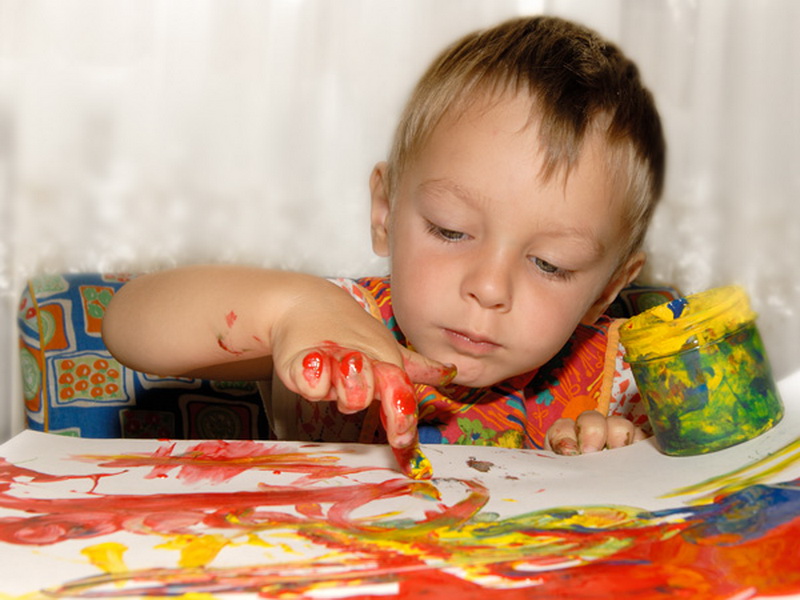 Детский рисунок отражает внутренний мир и переживания ребенка.
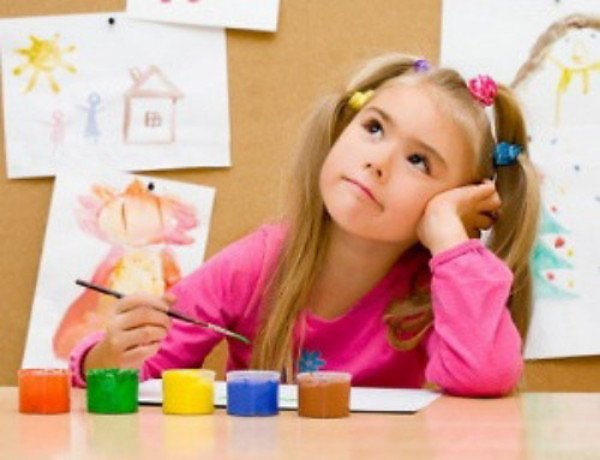 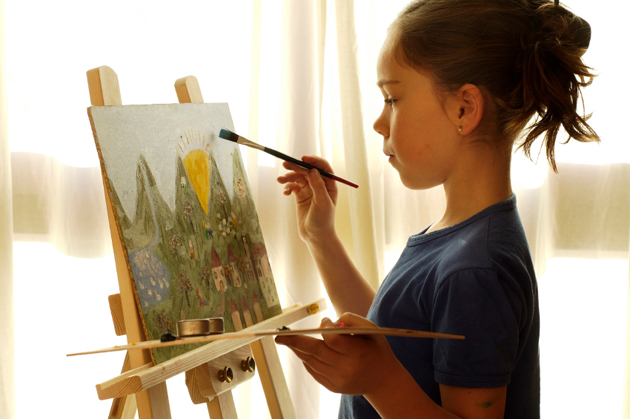 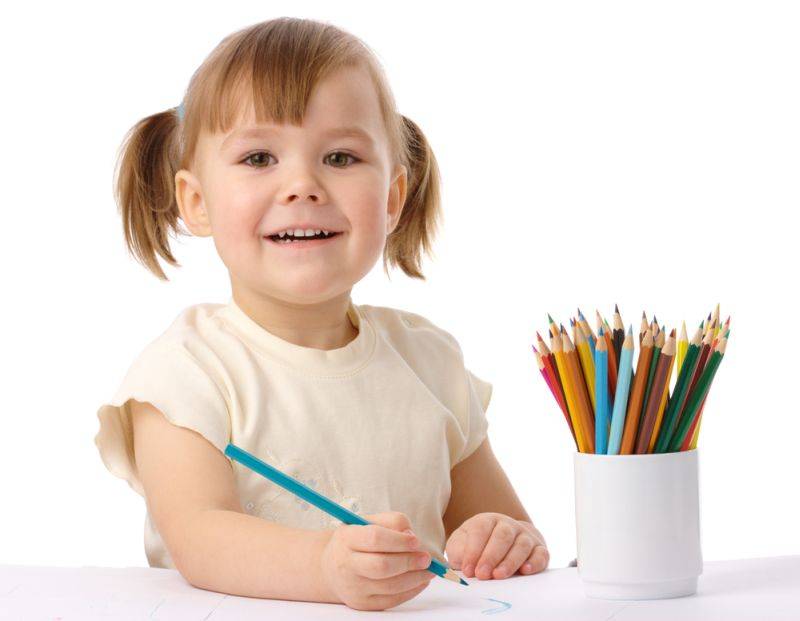 С помощью рисования ребенок открывает нам свой внутренний мир, и очень важно в этот момент не отвернуться от него, правильно воспринять и понять.
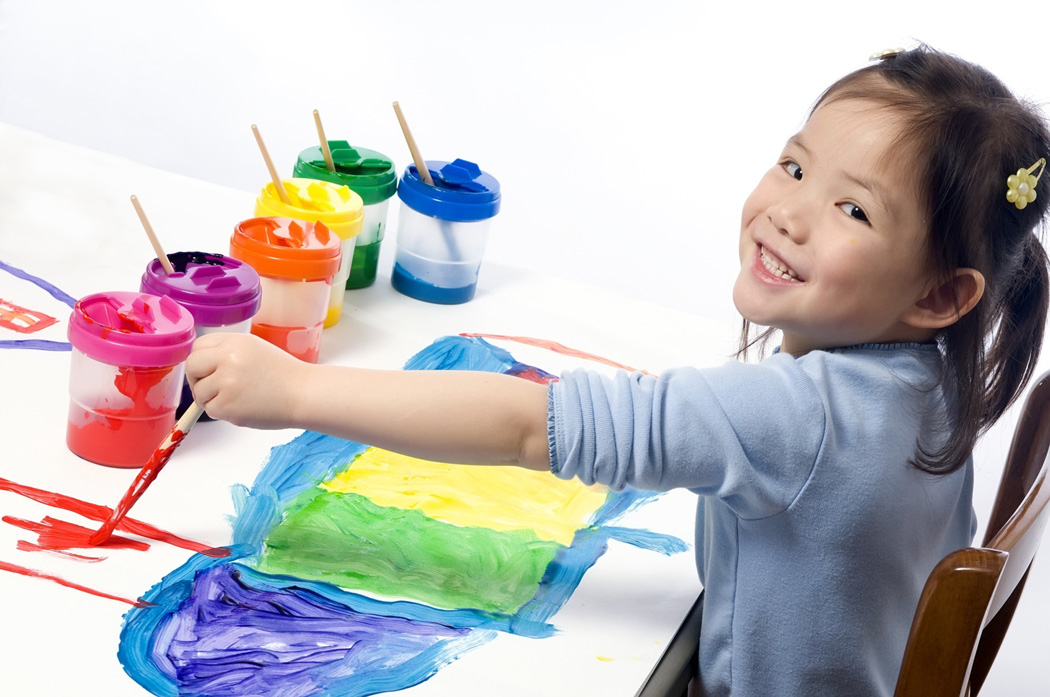 О тревоге, обиде,  горе лучше слов расскажет рисунок. В рисунке ребенок передает тот мир, который у него в душе.
Палитра красок. Желтый и фиолетовый – самые любимые цвета у детей. И если ребенок предпочитает их, мама может быть спокойна – в душе у ребенка здоровый оптимизм и веселая фантазия.
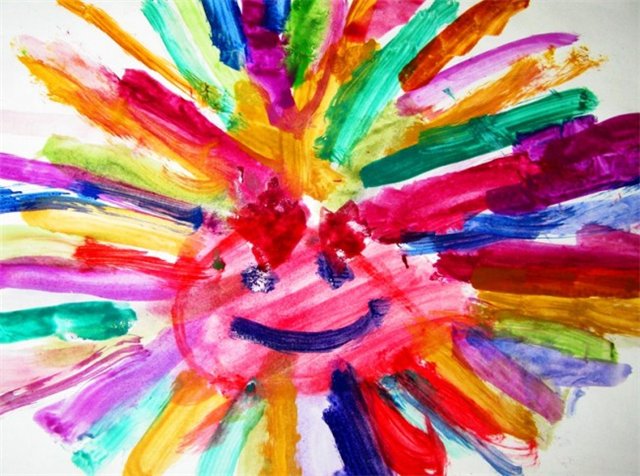 Красный- говорит о быстрой возбудимости.
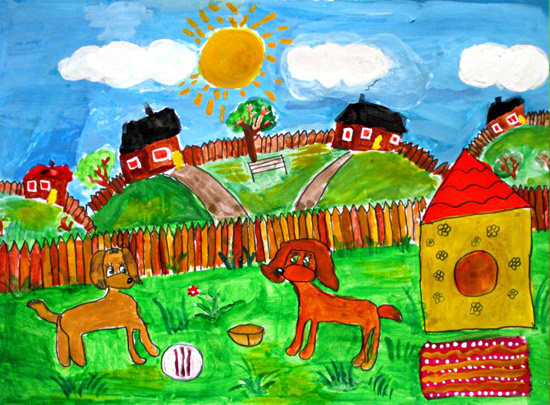 Синий – о том, что, возможно, ребенок скучает по кому-то или чему-то, что он сосредоточен на внутренних проблемах.
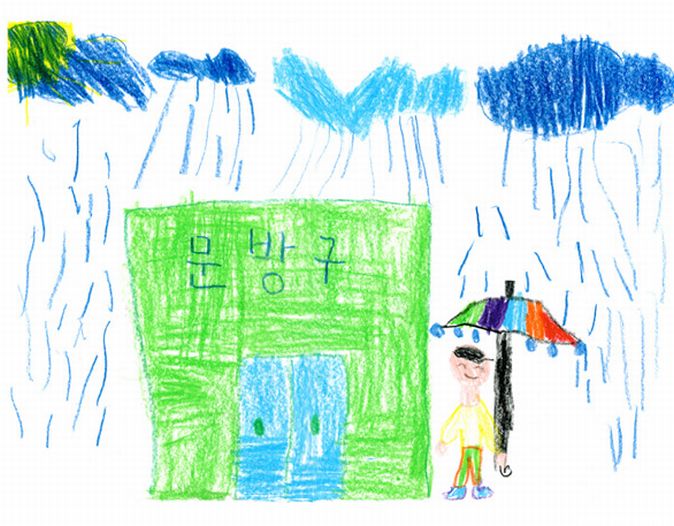 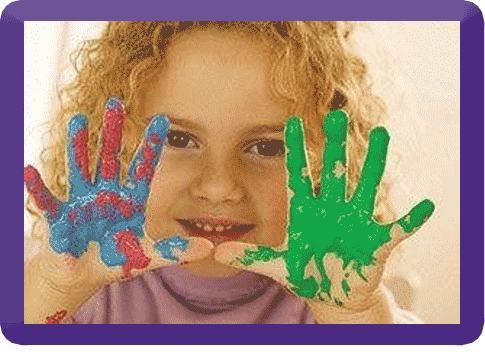 Зеленый – показывает, что он ищет покой.
Коричневый- означает, что он ощущает физический дискомфорт.
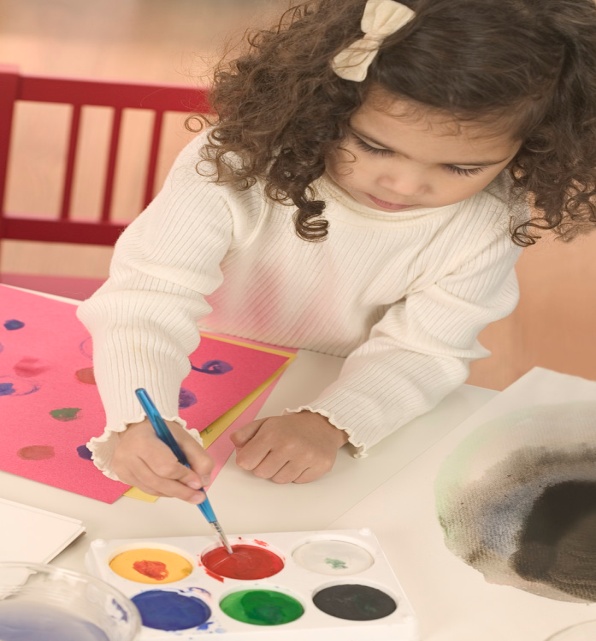 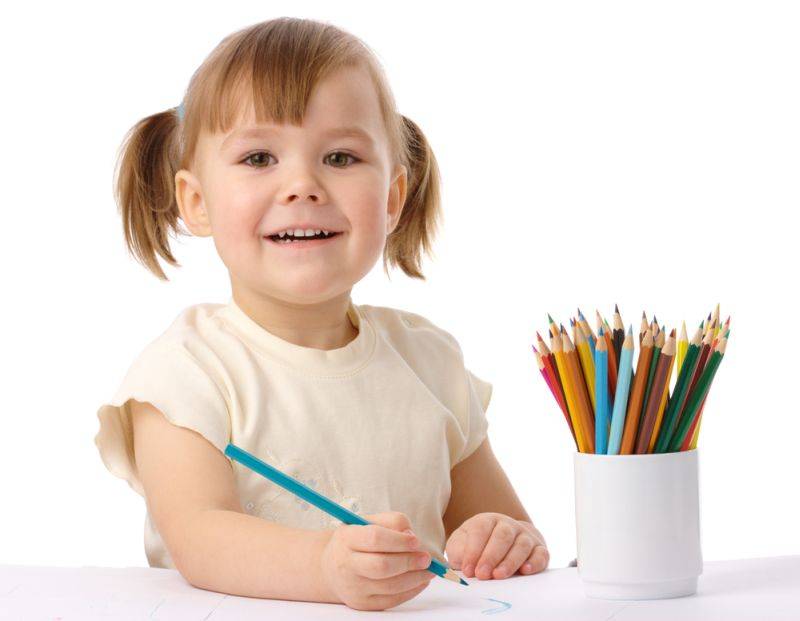 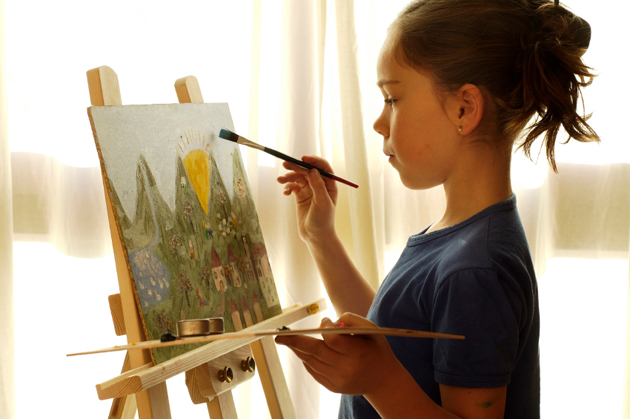 Особое беспокойство должно внушать предпочтение черного цвета – цвета подавленности, протеста против отрицательных эмоций.
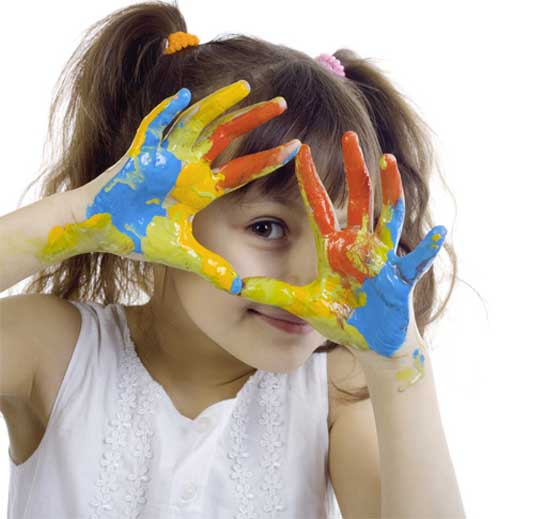 Серый цвет- не свойственен детским рисункам, ведь это цвет безразличия. Обратите внимание, если ребенок рисует только простым карандашом, ему не хватает положительных эмоций.
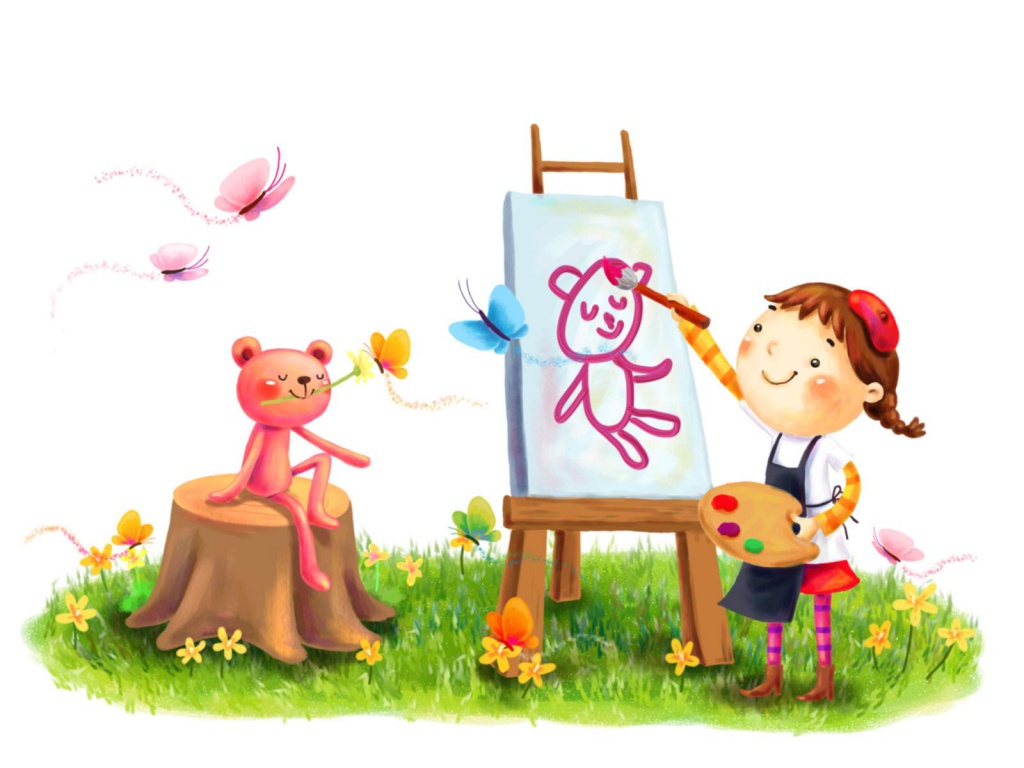 Обычно дошколята рисуют 5–6-ю цветами, что показывает их нормальное эмоциональное состояние. Если в  палитре ребенка больше цветов, это указывает на его чувствительность и эмоциональность, а выбор 1–2 цветов в рисунке сигнализирует: ребенок подавлен, его что-то тревожит.
Конец.